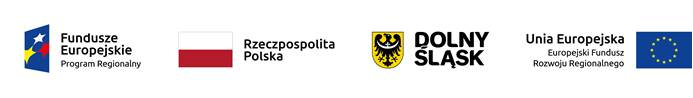 Prawidłowe udzielanie zamówień przy realizacji dostaw, usług i robót budowlanych w projektach współfinansowanych
Jacek Nowak
Wydział Kontroli DIP
Wrocław, 19.06.2018 r.
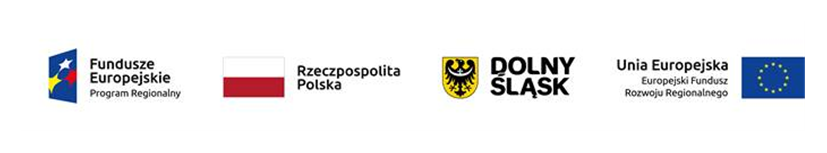 Obowiązki beneficjenta w zakresie ponoszenia wydatków
Ogólne zasady kwalifikowalności wydatków m.in.:

• zgodny z przepisami prawa, procedurami obowiązującymi w programie,
• poniesiony zgodnie z postanowieniami umowy,
• ujęty w budżecie projektu i niezbędny do realizacji celów projektu,
• poniesiony w sposób przejrzysty, racjonalny i efektywny, z zachowaniem uzyskania najlepszych efektów z danych nakładów,
• należycie udokumentowany i poniesiony zgodnie z Wytycznymi w zakresie kwalifikowalności.
• Podmiot zobowiązany do stosowania PZP przeprowadza postępowanie zgodnie z jej przepisami oraz obowiązkami wynikającymi z umowy.
• Wytyczne określają enumeratywny katalog przypadków, gdzie można nie stosować zasad/procedur ujętych w Wytycznych jednak spełnienie tych przesłanek musi być uzasadnione na piśmie (dla rozeznania rynku, zasady konkurencyjności).
 stosuje się wersję Wytycznych wg daty wszczęcia postępowania - AKTUALNA WERSJA obowiązuje od dnia 23 sierpnia 2017 r.
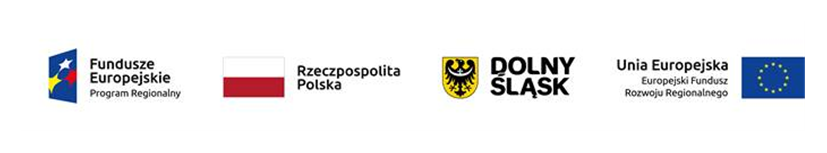 Obowiązki beneficjenta w zależności od wartości zamówienia
• dla zamówień o wartości szacunkowej do 20 tys. zł netto - nie określono wymogów w Wytycznych, co oznacza że obowiązują jedynie własne procedury wewnętrzne

• dla zamówień o wartości szacunkowej od 20 tys. zł netto do 50 tys. zł netto - obowiązuje procedura rozeznania rynku opisana w Wytycznych,

• dla zamówień o wartości szacunkowej przekraczającej 50 tys. zł netto do 30 tys. euro netto (dla beneficjentów zobowiązanych do stosowania pzp) lub przekraczającej 50 tys. zł (dla beneficjentów niezobowiązanych do stosowania pzp) obowiązuje procedura - zasada konkurencyjności opisana w Wytycznych
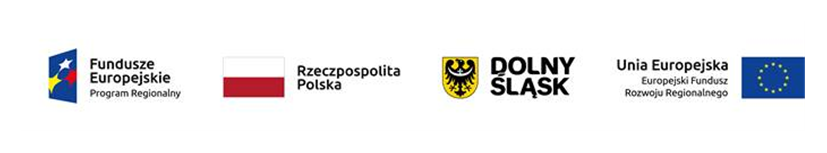 Jak ustalić która procedura z Wytycznych
powinna być zastosowana?
Szacowanie wartości zamówienia dokonane z należytą starannością jest podstawą ustalenia i wyboru procedury (odpowiednio udokumentowane). W szacowaniu wartości uwzględniamy ew. zamówienia uzupełniające.

Zabronione jest zaniżanie wartości szacunkowej lub podział zamówienia skutkujący zaniżeniem wartości szacunkowej i wyborem niewłaściwej procedury udzielania zamówienia.
Ustalając wartość zamówienia należy wziąć pod uwagę konieczność łącznego spełnienia następujących przesłanek:

•	usługi, dostawy oraz roboty budowlane są tożsame rodzajowo lub funkcjonalnie;
•	możliwe jest udzielenie zamówienia w tym samym czasie,
•	możliwe jest wykonanie zamówienia przez jednego wykonawcę
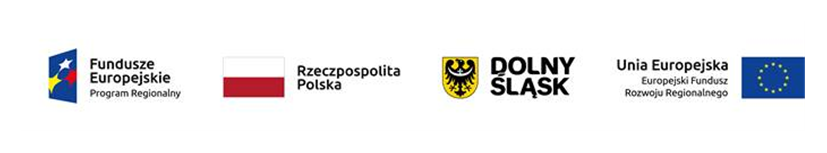 Co w przypadku, gdy zamawiający udziela „podobnych”
Zamówień?
W przypadku udzielania zamówień w częściach (z określonych względów ekonomicznych, organizacyjnych, celowościowych), wartość zamówienia ustala się jako łączną wartość poszczególnych jego części.

10 tożsamych zamówień po 10 tys. zł netto = wartość szacunkowa 100 tys. zł netto
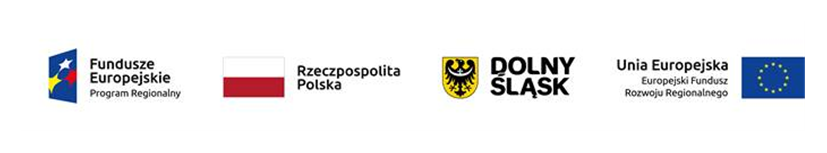 Szczegółowe zasady udzielania zamówień

ROZEZNANIE RYNKU (20-50 tys. PLN)
Rozeznanie rynku ma na celu potwierdzenie, że dana usługa, dostawa lub robota budowlana została wykonana po cenie nie wyższej niż cena rynkowa (w domyśle – NAJNIŻSZEJ możliwej)

Jak to zrobić zgodnie z Wytycznymi?

Udokumentować, że zamawiający:
• Upublicznił zapytanie ofertowe na swojej stronie internetowej oraz posiada jego wydruk wraz z otrzymanymi ofertami.
lub
Wysłał zapytanie ofertowe do co najmniej 3 wykonawców oraz posiada potwierdzenie jego wysłania wraz z otrzymanymi ofertami.

Wymaga się porównania przynajmniej dwóch ofert
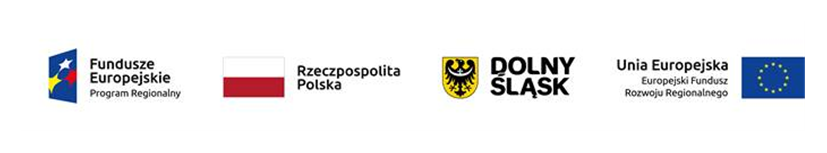 ZASADA KONKURENCYJNOŚCI (> 50 tys. PLN)
W celu spełnienia zasady konkurencyjności należy:
Upublicznić zapytanie ofertowe w tzw. Bazie konkurencyjności:

https://bazakonkurencyjnosci.funduszeeuropejskie.gov.pl/
Obecnie jedyna wymagana forma upublicznienia

Zapytanie zawiera co najmniej następujące elementy:

Opis przedmiotu zamówienia, jednoznaczny i wyczerpujący, w tym z zastosowaniem kodów CPV;
Warunki udziału w postępowaniu oraz opis sposobu dokonywania oceny ich spełnienia - stawianie warunków jest nieobowiązkowe; 
Uwaga – warunkom musi towarzyszyć sposób ich weryfikacji
Kryteria oceny ofert (muszą spełniać wymogi z wytycznych tj. m.in. zapewniające zachowanie uczciwej konkurencji oraz równe traktowanie wykonawców);
Warunki udziału to nie to samo co kryteria oceny
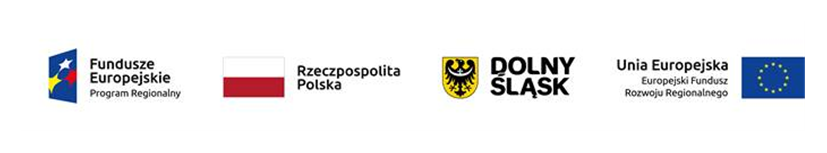 Zasada konkurencyjności
Informację o wagach punktowych lub procentowych przypisanych do poszczególnych kryteriów oceny ofert;
Opis sposobu przyznawania punktacji za spełnienie danego kryterium oceny oferty;
Termin składania ofert - termin nie może być krótszy niż 7 lub 14 dni od daty upublicznienia; w przypadku zamówień o wartości szacunkowej równej lub przekraczającej 5 225 000 euro (roboty budowlane) lub  209 000 euro (dostawy i usługi) termin wynosi 30 dni;
Termin realizacji umowy;
Informację dot. zakazu powiązań osobowych i kapitałowych
Określenie istotnych warunków zmian umowy - o ile przewiduje się możliwość zmiany takiej umowy;
Informację o możliwości składania ofert częściowych - o ile zamawiający taką możliwość przewiduje;
Informację o planowanych zamówieniach uzupełaniających, ich zakres oraz warunki, na jakich zostaną udzielone - o ile zamawiający przewiduje takie zamówienia.
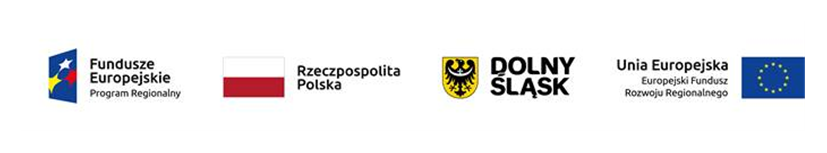 Zasada konkurencyjności
wybrać najkorzystniejszą z pośród złożonych ofert w oparciu o ustalone kryteria

sporządzić pisemny protokół postępowania o udzielenie zamówienia zawierający                                    w  szczególności:

informacje o sposobie upublicznienia postępowania ofertowego;
wykaz ofert wraz z datą wpłynięcia;
informację o spełnieniu warunków udziału w postępowaniu nie podleganiu/podleganiu wykluczeniu;
Informację o wagach punktowych lub procentowych przypisanych do poszczególnych kryteriów oceny i sposobie przyznania punktacji poszczególnym wykonawcom;
wskazanie wybranej oferty wraz z uzasadnieniem wyboru;
data i podpis zamawiającego;
Załączniki w postaci: potwierdzenia upublicznienia zapytania ofertowego we właściwy sposób,  złożonych ofert, oświadczenia/oświadczeń o braku powiązań z wykonawcami, którzy złożyli oferty, podpisane przez osoby wykonujące w imieniu zamawiającego czynności związane z procedurą wyboru wykonawcy, w tym biorące udział w procesie oceny ofert .
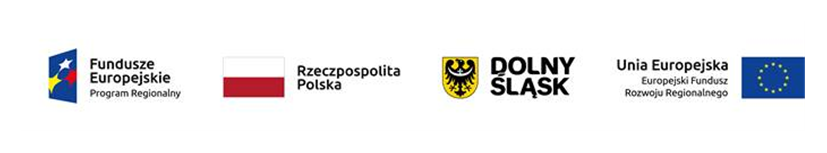 Zasada konkurencyjności
Informację o wyniku postępowania upublicznia się w taki sposób, w jaki zostało upublicznione zapytanie ofertowe. Informacja o wyniku postępowania powinna zawierać co najmniej nazwę wybranego wykonawcy. 

Umowę z wykonawcą, który złożył najkorzystniejszą ofertę, zawiera się obowiązkowo w formie pisemnej. 

Uwaga!

W przypadku gdy wybrany wykonawca odmówi podpisania umowy możliwe jest podpisanie umowy z kolejnym wykonawcą, który uzyskał kolejną najwyższą liczbę punktów.

Jeżeli w wyniku przeprowadzonego postępowania o udzielenie zamówienia nie wpłynie żadna oferta dopuszcza się zawarcie umowy z dowolnym wykonawcą na warunkach określonych w zapytaniu ofertowym. 

Nie jest możliwe dokonywanie istotnych zmian postanowień zawartej umowy w stosunku do treści oferty na podstawie której dokonano wyboru wykonawcy, chyba że w zapytaniu ofertowym została przewidziana możliwość oraz warunki  dokonania takiej zmiany lub zmiana ma charakter niezależny od zamawiającego.
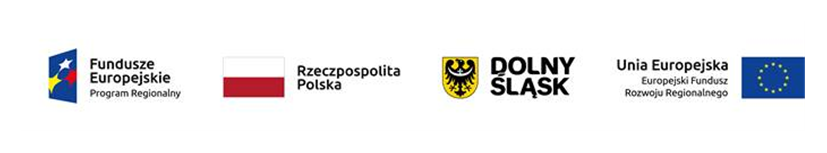 Co to są istotne zmiany?
Zmiana jest istotna, jeśli:

zmienia ogólny charakter umowy, w stosunku do charakteru tej umowy w pierwotnym brzmieniu,

nie zmienia ogólnego charakteru umowy, ale zachodzi co najmniej jedna z następujących okoliczności:

zmiana wprowadza takie warunki, które spowodowałyby uczestnictwo (realne lub potencjalne) w postępowaniu innych wykonawców lub wybór oferty innej treści,
prowadzi do zmiany równowagi ekonomicznej umowy na korzyść wykonawcy w sposób, który nie został przewidziany w pierwotnej umowie,
rozszerza zakres świadczeń i zobowiązań wykonawcy,
zmiana polega na zastąpieniu wykonawcy nowym, w przypadkach innych niż przewidziane w ustawie.
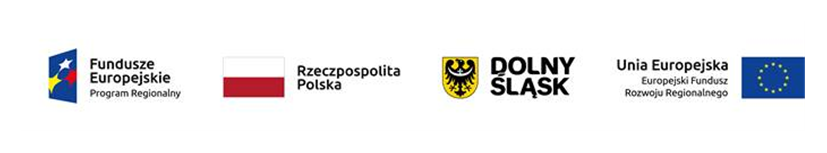 Kiedy m.in. nie stosujemy procedur udzielania
zamówień określonych w Wytycznych
• zamówienia określone w art. 4 PZP z wyjątkiem art. 4 pkt. 8 (np. umowy o pracę)
• wydatki rozliczane metodami uproszczonymi określonymi w Wytycznych (m.in. koszty pośrednie w projekcie, ryczałt),
• zamówienia udzielane w trybie określonym w ustawie o partnerstwie publiczno-prywatnym lub ustawie o umowie koncesji,
• inne przypadki wymienione enumeratywnie w Wytycznych, np.

 Jeśli zamówienie może być zrealizowane tylko przez jednego wykonawcę z przyczyn obiektywnych (brak konkurencji na rynku lub przedmiot zamówienia jest objęty ochroną praw wyłącznych, w tym praw własności intelektualnej).
Wyłączenie może być zastosowane, o ile nie istnieje rozwiązanie alternatywne lub zastępcze, a brak konkurencji nie jest wynikiem sztucznego zawężania parametrów zamówienia.
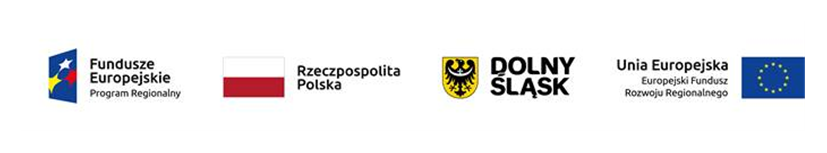 Konflikt interesów
Beneficjent, który nie jest zamawiającym w rozumieniu PZP, nie może udzielić zamówienia podmiotom powiązanym z nim osobowo lub kapitałowo (wyjątek zamówienia sektorowe oraz inne przypadki określone w wytycznych). W przypadkach określonych w Wytycznych za zgodą IZ/IP możliwe jest odstąpienie od powyższej zasady.
Osoby wykonujące w imieniu zamawiającego czynności związane z procedurą wyboru wykonawcy, w tym biorące udział w procesie oceny ofert, nie mogą być powiązane osobowo lub kapitałowo z wykonawcami, którzy złożyli oferty. Osoby powinny być bezstronne i obiektywne.
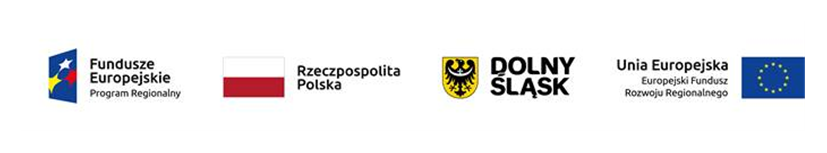 Definicja konfliktu interesów wg Wytycznych
Przez powiązania kapitałowe lub osobowe rozumie się wzajemne powiązania między beneficjentem lub osobami upoważnionymi do zaciągania zobowiązań w imieniu beneficjenta lub osobami wykonującymi w imieniu beneficjenta czynności związane z przeprowadzeniem procedury wyboru wykonawcy a wykonawcą, polegające w szczególności na (katalog otwarty):

a) uczestniczeniu w spółce jako wspólnik spółki cywilnej lub spółki osobowej,
b) posiadaniu co najmniej 10% udziałów lub akcji, o ile niższy próg nie wynika z przepisów prawa lub nie został określony przez IZ w wytycznych programowych,
c) pełnieniu funkcji członka organu nadzorczego lub zarządzającego, prokurenta, pełnomocnika,
d) pozostawaniu w związku małżeńskim, w stosunku pokrewieństwa lub powinowactwa w linii prostej, pokrewieństwa drugiego stopnia lub powinowactwa drugiego stopnia w linii bocznej lub w stosunku przysposobienia, opieki lub kurateli.
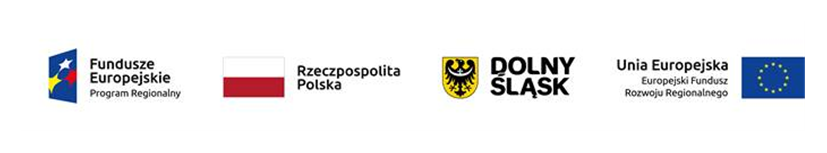 Skutki naruszeń - korekty finansowe i pomniejszenia
Co do zasady – wydatek nieprawidłowo poniesiony winien być wydatkiem niekwalifikowalnym, ale…
Stosuje się stawki procentowe określone w Rozporządzeniu Ministra Rozwoju z dnia 29 stycznia 2016 r. w sprawie warunków obniżania wartości korekt finansowych oraz wydatków poniesionych nieprawidłowo związanych z udzielaniem zamówień tzw. Taryfikator
W przypadku stwierdzenia nieprawidłowości, której w załączniku do rozporządzenia nie określono stawki procentowej, stosuje się stawkę procentową odpowiadającą najbliżej rodzajowo kategorii nieprawidłowości indywidualnych.
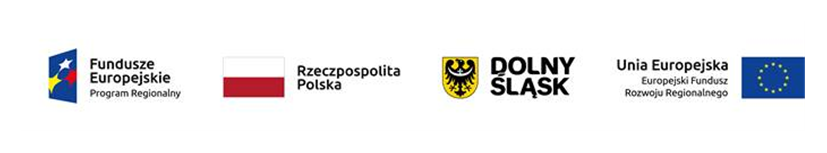 Wybrane naruszenia i ich skutki finansowe
Niedopełnienie obowiązku odpowiedniego ogłoszenia

Często występujące błędy:
brak upublicznienia,
nieuprawniony podział zamówienia na części bez upublicznienia części (czyli zastosowanie np. rozeznania rynku zamiast zasady konkurencyjności) 
błędne szacowanie lub zaniżenie wartości zamówienia w projekcie (jak wyżej + zbyt krótkie terminy na składanie ofert)
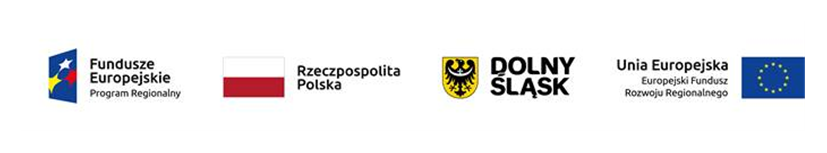 Wybrane naruszenia i ich skutki finansowe
Brak pełnej informacji o warunkach udziału w postępowaniu
o udzielenie zamówienia lub kryteriach oceny ofert

Często występujące błędy:
brak informacji lub niejasne kryteria oceny ofert (brak jasnego i przejrzystego komunikatu do wykonawcy jakie będą kryteria oceny oferty)
treść zapytania ofertowego nie zawiera wymaganych elementów minimalnych.
Należy pamiętać o:
Dokładnym opisie kryteriów oceny (co i jak będzie oceniane – wzory, sposób przyznawania punktów, wagi)
Stosowaniu kryteriów mierzalnych i obiektywnych
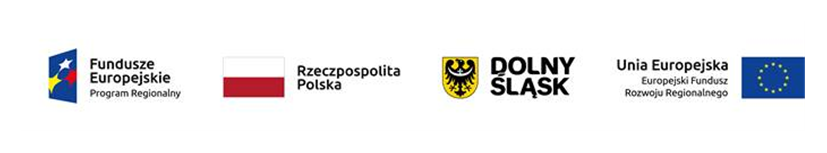 Wybrane naruszenia i ich skutki finansowe
Określenie dyskryminujących warunków udziału w postępowaniu
udzielenie zamówienia lub kryteriów oceny ofert
Często występujące błędy:
Ustalenie warunków udziału w postępowaniu w sposób zawężający konkurencję np. poprzez żądanie nadmiernego doświadczenia lub zabezpieczenia przedmiotu umowy (np. polisy OC)
Nieuprawnione określenie kryteriów oceny ofert odnoszących się do właściwości wykonawcy.
Należy pamiętać o:
zachowaniu uczciwej konkurencji i równego traktowania,
proporcjonalności do przedmiotu zamówienia,
nieformułowaniu warunków przewyższających wymagania wystarczające do należytego wykonania zamówienia,
kryteria muszą dotyczyć przedmiotu zamówienia, jego funkcjonalności, jakości, warunków użytkowania a nie wykonawcy
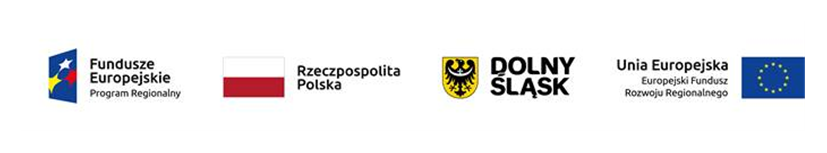 Wybrane naruszenia i ich skutki finansowe
Ustalenie terminów składania ofert krótszych niż przewidziana we
właściwych procedurach jako minimalne

Często występujące błędy:
termin składania ofert, był krótszy niż 7 dni kalendarzowych i wynosił np. 6 dni i 8 godzin.
Należy pamiętać, że:
termin 7, 14 lub 30 dni liczy się od dnia następnego po dniu upublicznienia zapytania ofertowego, a kończy się z upływem ostatniego dnia
terminy wynikają z rodzaju zamówienia (dostawy, usługi, roboty budowlane), ale też z jego wartości szacunkowej (progi unijne)
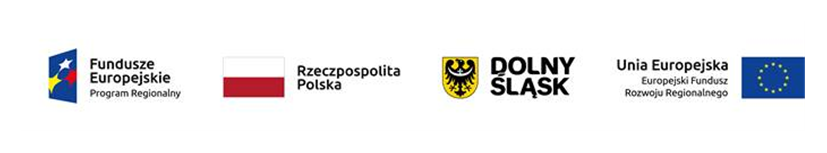 Wybrane naruszenia i ich skutki finansowe
Dyskryminacyjny opis przedmiotu zamówienia

Często występujące błędy:
Wskazanie konkretnych produktów w treści zapytania ofertowego, bez określenia zakresu równoważności
Zbyt szczegółowy opis wskazujący na konkretne rozwiązanie

Należy pamiętać o:
Opis przedmiotu zamówienia powinien ograniczać się do wskazania minimalnych kluczowych dla zamawiającego parametrów technicznych (lub ich przedziałów) oraz oczekiwanej funkcjonalności
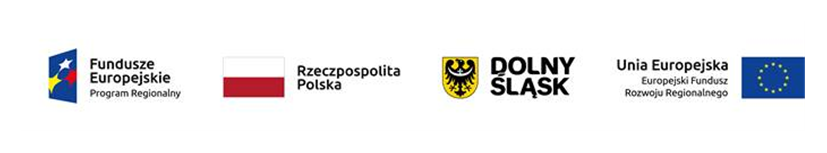 Wybrane naruszenia i ich skutki finansowe
Niejednoznaczny opis przedmiotu zamówienia
Często występujące błędy:
brak w opisie zamówienia (w treści zapytania ofertowego) nazw i kodów CPV
Zbyt ogólnikowy opis przedmiotu zamówienia nie pozwalający na złożenie prawidłowej oferty
Należy pamiętać, że:
Elementem opisu przedmiotu zamówienia są również warunki jego realizacji, w tym termin, miejsce dostawy, elementy składające się na cenę ofertową. 
Opis przedmiotu zamówienia powinien być wyczerpujący i zrozumiały – w miarę możliwości stosować załączniki w postaci kosztorysów, dokumentacji projektowej, rysunków itp.
Nie powinno wskazywać się terminu realizacji/dostawy jako daty dziennej.
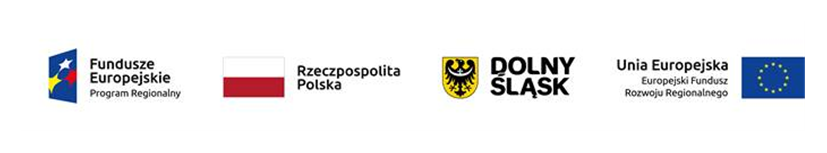 Wybrane naruszenia i ich skutki finansowe
Naruszenia w zakresie wyboru najkorzystniejszej oferty

Często występujące błędy:
Wybór oferty wykonawcy niespełniającego warunków udziału w postępowaniu o udzielenie zamówienia.
Nieuzasadnione wykluczenie wykonawcy, który złożył ofertę najkorzystniejszą, jako niespełniającego warunku udziału w postępowaniu o udzielnie zamówienia
odrzucenie oferty bez uzupełnienia dokumentu, który nie miał wpływu na kryteria oceny ofert oraz treść oferty.
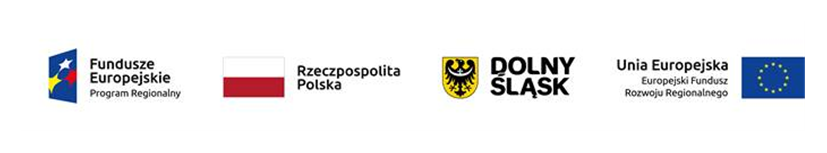 Wybrane naruszenia i ich skutki finansowe
Nieuprawniona zmiana istotnych postanowień umowy

Często występujące błędy:
Wydłużenie terminu realizacji zamówienia.
Rozszerzenie (lub ograniczenie) zakresu świadczeń umownych
Zmiana warunków realizacji umowy np. w zakresie zabezpieczeń, ubezpieczeń, kar umownych.
Należy pamiętać o:
Warunkach realizacji zamówienia w postępowaniu określonych w zapytaniu ofertowym
Wzorze umowy – załącznika do zapytania lub SIWZ
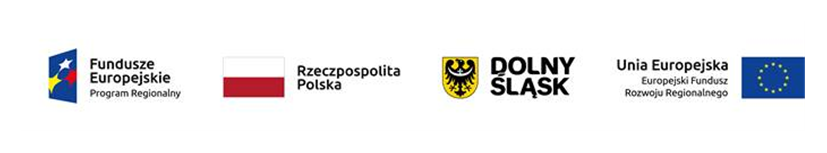 Wybrane naruszenia i ich skutki finansowe
Naruszenia w zakresie dokumentowania postępowania o udzielenie
zamówienia
Często występujące błędy:
brak protokołu lub brak wszystkich informacji ujętych w protokole z postępowania o udzielenie zamówienia,
brak załączników do protokołu tj.: dokumentu potwierdzającego upublicznienie wraz z treścią upublicznienia, złożonych ofert, oświadczeń o braku powiązań z wykonawcami, którzy złożyli oferty
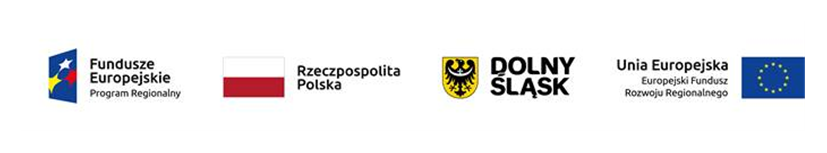 Dziękuję za uwagę
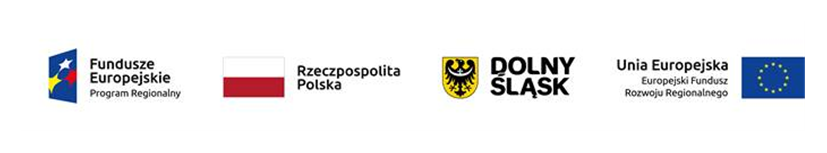 Dolnośląska Instytucja Pośrednicząca
ul.  Strzegomska 2-4
53-611 Wrocław


tel. 71 776 58 13
      71 776 58 14





info.dip@umwd.pl

www.dip.dolnyslask.pl
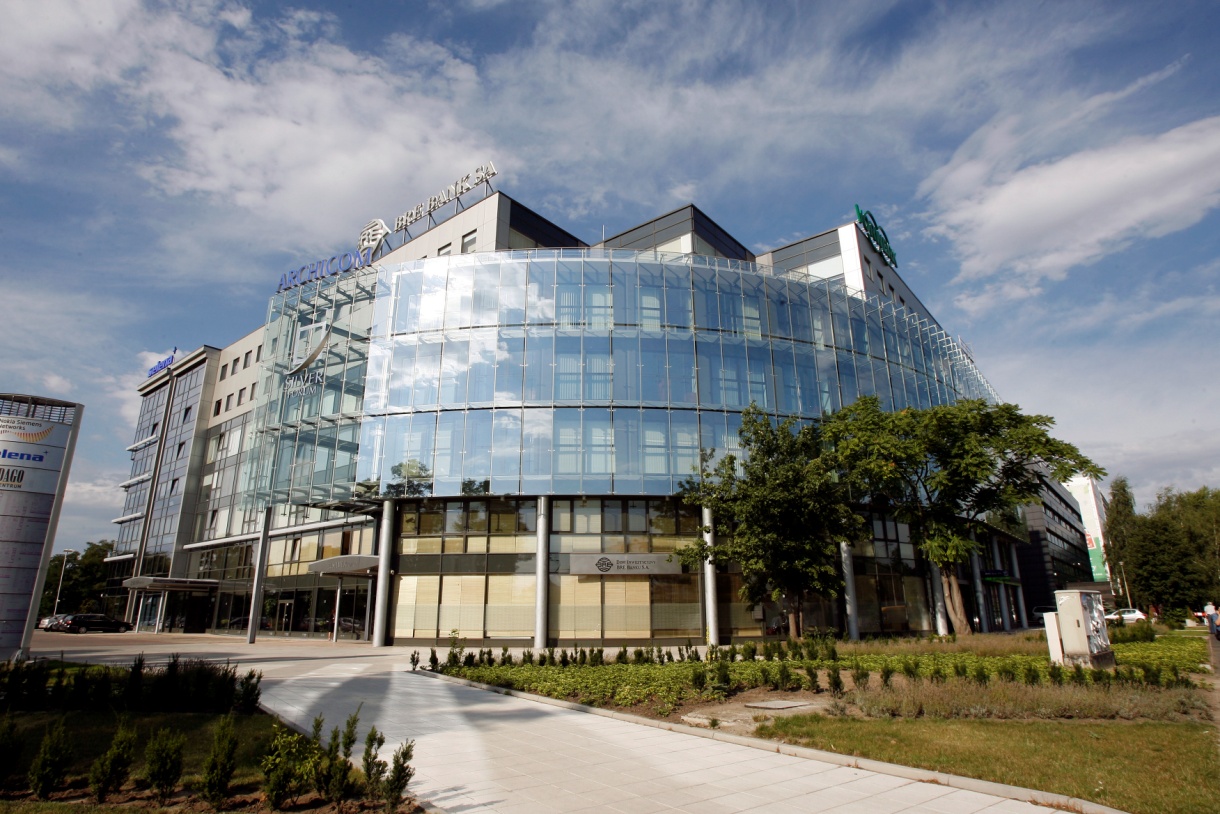 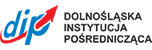